Paving the Road to the Future NSRS*
*National Spatial Reference System
Overview of the status of NGS’ current critical tools and point to  resources which explain how geospatial professionals can expect to work with the new NSRS, including the expanded role of the OPUS service.
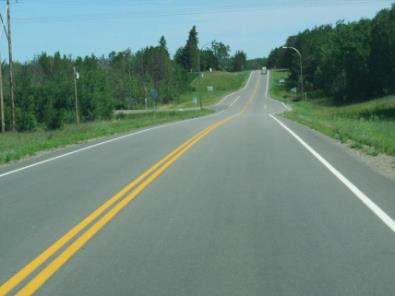 Minnesota Department of Transportation Bituminous Manual, 2019, page 16
November 01, 2021
November 01, 2021
Paving the Road to the Future NSRS
1
[Speaker Notes: Welcome to “Paving the Road to the Future NSRS”]
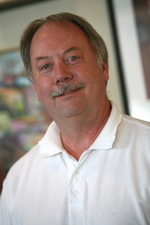 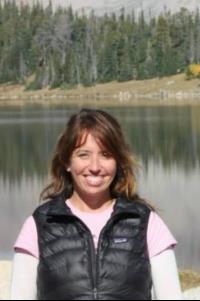 David Zenk
dave.zenk@noaa.gov

National Geodetic Survey
Advisor, Northern Plains Region 
Minnesota, North Dakota, South Dakota, Iowa, and Nebraska
Lynda Bell
lynda.bell@noaa.gov 

National Geodetic Survey
Advisor, Southwest Region 
Arizona, New Mexico, Utah
November 01, 2021
Paving the Road to the Future NSRS
2
[Speaker Notes: I’m Lynda Bell, the National Geodetic Survey Advisor for the Southwest Region. 

I’m David Zenk, the National Geodetic Survey Advisor for the Northern Plains Region. 
We will be your narrators for this presentation.]
Focus on the present and anticipate the future.
The road to NSRS includes: 
supporting and improving the existing datum and tools, as well as 
building the all new science and tools that will be needed to fully enable the new datum.

NGS has written and published the needed preview and planning documents in support of NSRS.

This presentation will focus primarily on the status and improvements to current tools which support the present and which anticipate the future.
November 01, 2021
Paving the Road to the Future NSRS
3
[Speaker Notes: The road to the future NSRS includes supporting the present datums and tools while also building the science and tools that will enable the future datum. 

Since NGS has written and published the needed preview and planning documents in support of NSRS - this presentation will focus primarily on the status of the current tools and recent improvements of them.]
Guide toward online NGS Tools
The presentation will be a guide to the location and content of the many online NGS Tools.

The scope will not allow for in-depth exploration of any single tool, since NGS is focusing on making sure you have on-demand resources for self-training.

My goal is that you will learn about the existence and the location of the tools you need for your job.
November 01, 2021
Paving the Road to the Future NSRS
4
[Speaker Notes: The presentation will be a guide to the location and content of the many online NGS Tools.

However, the scope will not allow for in-depth exploration of any single tool, since NGS is focusing on making sure you have on-demand resources for self-training.

Our goal is that you will learn about the existence and the location of the tools that you need for your job.]
At NGS, Science and Detail Matter
https://www.dot.state.mn.us/mnroad/roadresearch.html
Delayed Release of the Modernized NSRS
NOAA’s National Geodetic Survey (NGS) is announcing a delay in the release of the modernized National Spatial Reference System (NSRS).

NGS is currently conducting a comprehensive analysis of ongoing projects, programs, and resources required to complete NSRS modernization and will continue to provide regular updates on our progress. To get the latest news on NSRS modernization and track our progress, subscribe to NGS News or visit our "New Datums" web pages.
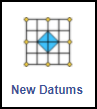 November 01, 2021
Paving the Road to the Future NSRS
5
[Speaker Notes: At NGS, Science and Detail Matter.

NGS is conducting a comprehensive analysis of its ongoing projects, programs, and resources that are required for the NSRS modernization. 

Developing a scientifically correct datum and having all the needed data and techniques available has necessitated a delay in the earlier anticipated schedule.

The NGS’ “New Datums” page will have periodic updates.

Lynda!]
NGS Webpage – Your Starting Point
NGS Webpage Layout
November 01, 2021
Paving the Road to the Future NSRS
6
[Speaker Notes: The NGS Webpage is your starting point for all NGS resources and tools.

So, let’s begin there.]
The NGS Webpage – Layout
The NGS webpage is organized by
Topic groups
Popular topics
Featured/popular links.
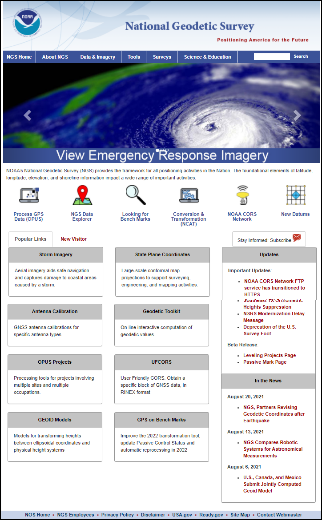 Some links appear in several places – example 
“NGS Data Explorer”
November 01, 2021
Paving the Road to the Future NSRS
7
[Speaker Notes: The NGS webpage is organized in 3 sections -
Topic groups – where related subjects are gathered together
Popular topics – which feature often searched for topics with icons, and
Featured/popular links – listed in a newspaper style.
Note that some links may be found in several places – example:  the “NGS Data Explorer”]
TOPIC Groups
ABOUT NGS Group
DATA & IMAGERY Group
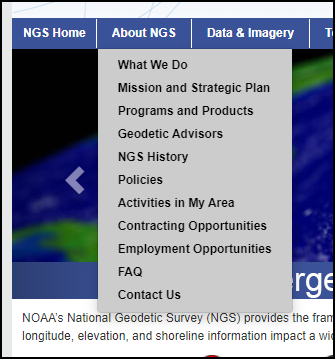 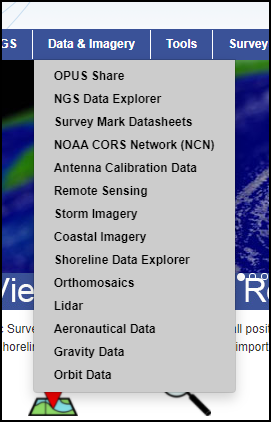 November 01, 2021
Paving the Road to the Future NSRS
8
[Speaker Notes: The ABOUT NGS Group focuses on high-level general topics that help you learn about the NGS and its mission.
The NGS Strategic Plan is posted here – as is the link to the Geodetic Advisors page.

The DATA and IMAGERY Group focuses on various data and imagery that NGS makes available. 
The NGS Data Explorer is located here and so is recent Storm Imagery.]
TOPIC Groups
TOOLS Group
SURVEYS Group
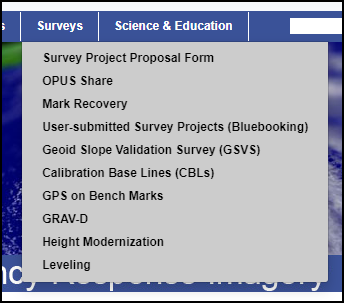 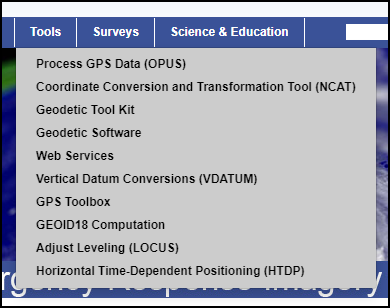 November 01, 2021
Paving the Road to the Future NSRS
9
[Speaker Notes: The TOOLS Group focuses on the Tools and Software that are needed for geodetic purposes.
OPUS and NCAT are found here.

The SURVEYS Group focuses on supporting materials and descriptions of NGS survey projects.
OPUS SHARE, Mark Recovery, and GPS on BM are available here.]
TOPIC Groups
SCIENCE AND EDUCATION Group
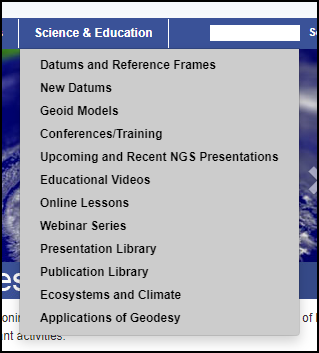 November 01, 2021
Paving the Road to the Future NSRS
10
[Speaker Notes: The SCIENCE AND EDUCATION Group focuses on the many self-education and teaching resources that NGS has produced.
In particular, surveyors will be interested in 
New Datums
Webinar Series – both recorded and upcoming webinars.
Presentations Library and the 
Publications Library]
POPULAR Topics
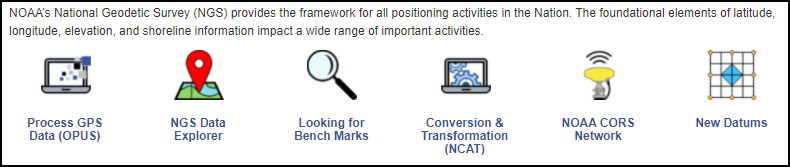 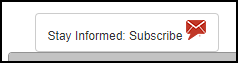 The SUBSCRIBE link
For NGS Newsletters and webinar notices
November 01, 2021
Paving the Road to the Future NSRS
11
[Speaker Notes: Moving on to POPULAR TOPICS, there are 6 ICONS representing some frequently accessed NGS webpages.

Note that the “SUBSCRIBE to NGS Newsletters” link is here too.]
FEATURED / POPULAR links
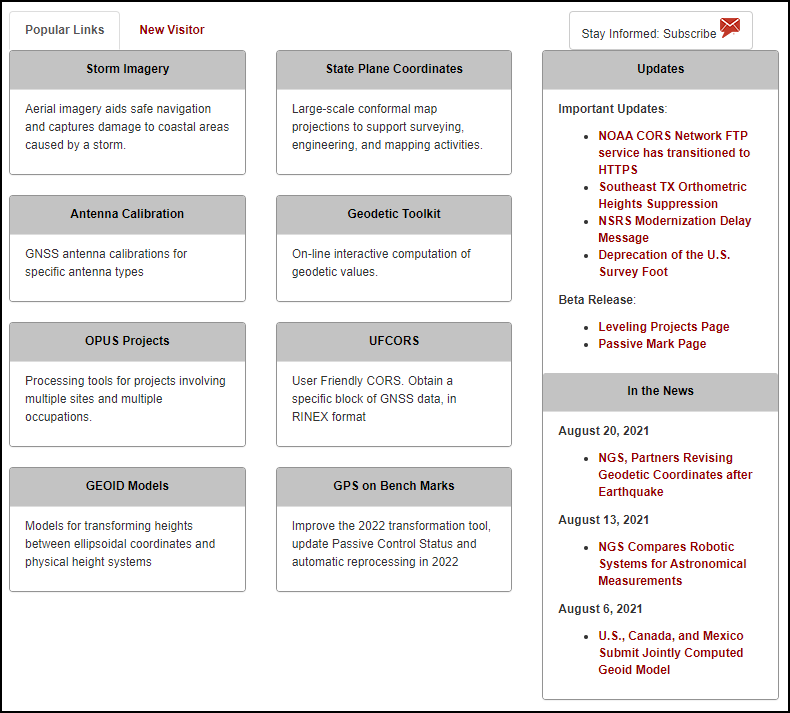 Some links appear in several places.
November 01, 2021
Paving the Road to the Future NSRS
12
[Speaker Notes: The FEATURED / POPULAR links are listed in a newspaper-style and may change from time-to-time.

Dave!]
NGS Road Map
NGS Strategic Plan
November 01, 2021
Paving the Road to the Future NSRS
13
[Speaker Notes: The NGS is following its Strategic Plan, which I view as a sort of road map to the future.]
The Road Map
NGS Activities can be viewed as
Building the Bridge between Datums
Supporting the Current Datum
Building the New Datum
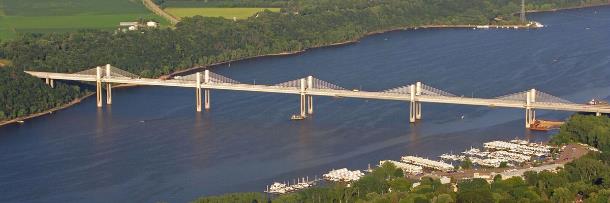 http://www.dot.state.mn.us/stcroixcrossing/
November 01, 2021
Paving the Road to the Future NSRS
14
[Speaker Notes: No such road would be complete without a bridge between the present and the future.]
Building the New Datum
This presentation will focus more on current datums and near-term enhancements.
But, there are several existing presentations available for you which look closely at the building blocks of the new datum.
Refer to NEW DATUMS
Blueprints 1,2,&3
FAQ’s
Related Projects
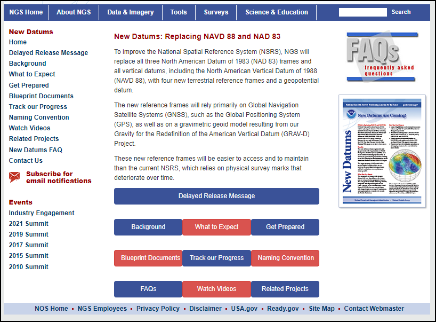 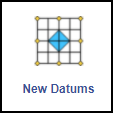 November 01, 2021
Paving the Road to the Future NSRS
15
[Speaker Notes: This presentation will focus more on the current datums and their near-term enhancements.

But, there are several existing presentations available which look more closely at the building blocks of the new datum.
Refer to the NEW DATUMS page, specifically
Blueprints 1,2,&3
the FAQ’s
Related Projects]
Building the New Datum
NSRS Official Presentation on New Datums (Blueprints 1,2,&3)
The Modernized National Spatial Reference System (NSRS)
12 parts, 2.5 hours total
https://geodesy.noaa.gov/training/nsrs-modernization/index.shtml
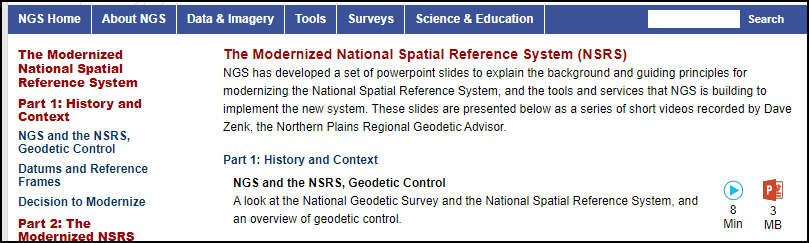 November 01, 2021
Paving the Road to the Future NSRS
16
[Speaker Notes: And, there is a 12 part, 2.5 hour recording of the NSRS Official Presentation on New Datums 
(focusing on Blueprints 1,2,&3)]
What is Geodetic Control
How to Obtain Existing Geodetic Control
November 01, 2021
Paving the Road to the Future NSRS
17
[Speaker Notes: Let’s now focus on what geodetic control is and how to obtain it.]
NGS Mission
Mission
To define, maintain, and provide access to the National Spatial Reference System (NSRS) to meet our nation’s economic, social, and environmental needs.

NGS Strategic Plan 2019-2023, page 7
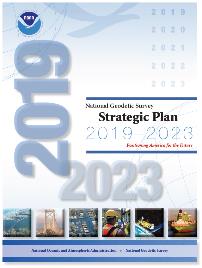 “provide access” has generally meant providing geodetic control.
November 01, 2021
Paving the Road to the Future NSRS
18
[Speaker Notes: The NGS’ Mission is
“To define, maintain, and provide access to the National Spatial Reference System (the NSRS) to meet our nation’s economic, social, and environmental needs.”   
(this is from the - NGS Strategic Plan 2019-2023, page 7)

“…provide access to the NSRS…” 
has generally meant providing “geodetic control”.]
What is Geodetic Control
Geodetic Control is what is in the NSRS and is published on NGS Datasheets.  (but see next 2 slides)
What is NOT Geodetic Control
OPUS STATIC results
OPUS RAPID STATIC results
OPUS SHARE results
OPUS PROJECTS results 
unless submitted, reviewed, accepted, and published on datasheets.
One could and should say that OPUS results are 
TIED TO, but are not PART OF the NSRS.
November 01, 2021
Paving the Road to the Future NSRS
19
[Speaker Notes: So, what is geodetic control?

Geodetic Control is what is in the NSRS and is published on NGS Datasheets.
(but see next 2 slides for a better description )

What is NOT Geodetic Control includes:
OPUS STATIC results
OPUS RAPID STATIC results
OPUS SHARE results
OPUS PROJECTS results - unless submitted, reviewed, accepted, and published on datasheets.

One could and should say that OPUS results are TIED TO, but are not PART OF the NSRS.]
Users Can Create New Geodetic Control by Submitting (bluebook) using OPUS PROJECTS
Bluebooking leads to the updated geodetic control on NGS datasheets
Geodetic control surveys are usually performed to establish the basic positional framework from which supplemental surveying and mapping are performed. Geodetic control surveys are distinguished by use of redundant, interconnected, permanently monumented control points that comprise the National Spatial Reference System (NSRS) or are often incorporated into NSRS. 
Geodetic control surveys are performed to far more rigorous accuracy and quality assurance standards than those for local control surveys for general engineering, construction, or topographic mapping purposes. Geodetic control surveys included in NSRS meet automated data recording, submittal, project review, and least squares adjustment requirements established by the Federal Geodetic Control Subcommittee (FGCS).
Federal Geographic Data Committee, FGDC-STD-014.4-2008 
Geographic Information Framework Data Content Standard 
Part 4: Geodetic Control 1 1 Scope 
https://www.fgdc.gov/standards/projects/framework-data-standard/GI_FrameworkDataStandard_Part4_GeodeticControl.pdf
November 01, 2021
Paving the Road to the Future NSRS
20
[Speaker Notes: NGS has recently released OPUS PROJECTS (version 4.0) to enable users to submit and create new geodetic control.

Here’s an explanation about what geodetic control is as published in the:
Federal Geographic Data Committee
Geographic Information Framework Data Content Standard 
Part 4: Geodetic Control, Section 1 1 -  Scope 

(see the hyperlink on the slide)

Note the keywords – redundant – more rigorous – network]
Users Can Create New Geodetic Control by Submitting (bluebook) using OPUS PROJECTS
An OPUS Share solution is simply a result of taking one GPS receiver out, occupying one mark for a number of hours, and submitting this dataset to NGS.
It does not have the requisite redundancy and does not meet automated data recording, submittal, project review, and least squares adjustment requirements established by the Federal Geodetic Control Subcommittee (FGCS). 

So, OPUS Share solutions cannot be included in the NSRS as geodetic control.
November 01, 2021
Paving the Road to the Future NSRS
21
[Speaker Notes: It is clear that an OPUS Share solution lacks redundancy and is not subjected to the considerable rigor that is applied to the publication process.

So, OPUS Share solutions cannot be included in the NSRS as geodetic control.]
Let’s Locate Existing Control
NGS provides several important ways to locate existing control as needed for your project.
Map Search 
(via the Data Explorer tool)
Text Searches 
(by PID, by designation, by lat/lon,  archived datasheets by state, etc.)
DSWorld software 
(download from NGS)
November 01, 2021
Paving the Road to the Future NSRS
22
[Speaker Notes: NGS provides several important ways to locate existing control as needed for your project.
Map Search (via the Data Explorer tool)
Text Searches  (by PID, by designation, by lat/lon,  archived datasheets by state) and
DSWorld software  (download from NGS)]
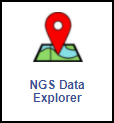 Map Search - Data Explorer Tool
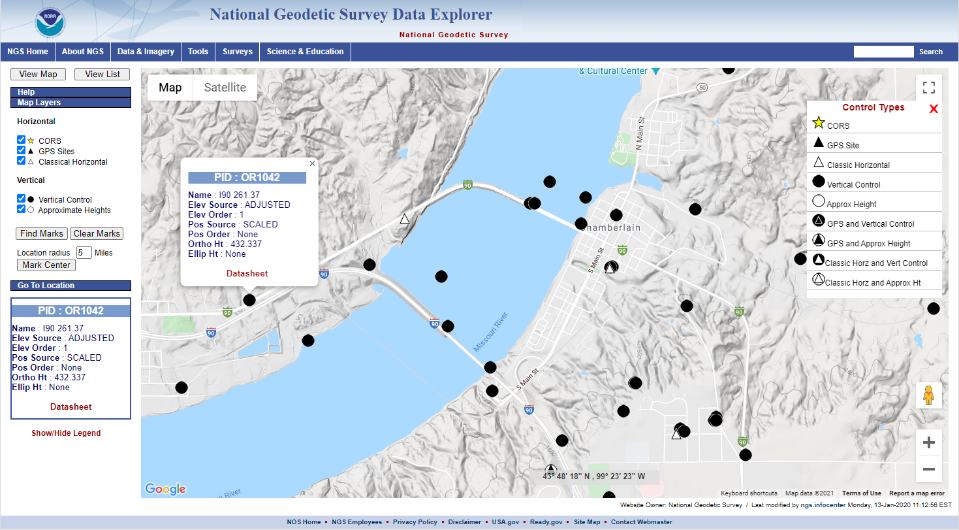 Chamberlain SD
November 01, 2021
Paving the Road to the Future NSRS
23
[Speaker Notes: You can reach the NGS Data Explorer by clicking on the icon.
Then, zoom in on the area of interest. 

“Find Marks” will search and display nearby control marks.
Then, click on a symbol to pop-up an informational balloon to show some of the mark’s data.

Finally click on the Datasheet link.]
Text Searches – Looking for Bench Marks
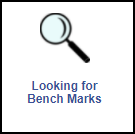 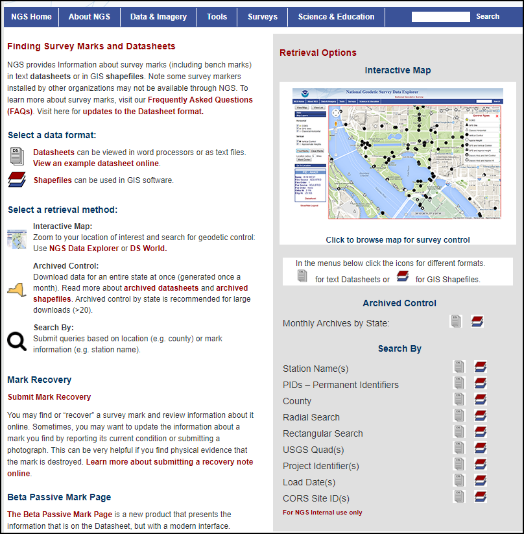 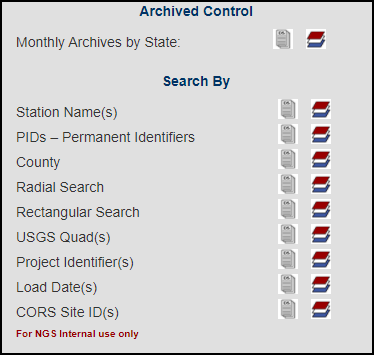 November 01, 2021
Paving the Road to the Future NSRS
24
[Speaker Notes: You can search for geodetic control using a “text” oriented approach.
Click on the “Looking for Bench Marks” icon.

Search by a variety of more focused methods.
These tools allow locating and selecting larger numbers of datasheets.

You can also access the interactive map just discussed.]
DSWorld (download from NGS)
Located under TOOLS, then Geodetic Software, then 
USER-CONTRIBUTED SOFTWARE
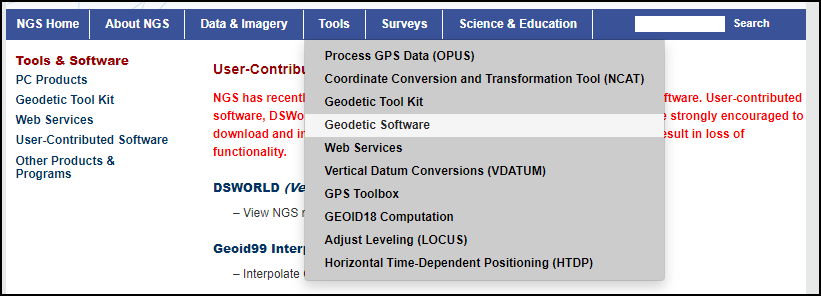 November 01, 2021
Paving the Road to the Future NSRS
25
[Speaker Notes: The DSWorld software is located under TOOLS, 
then Geodetic Software, 
then USER-CONTRIBUTED SOFTWARE.]
DSWorld (download from NGS)
Note:  You may need local IT support to install software.
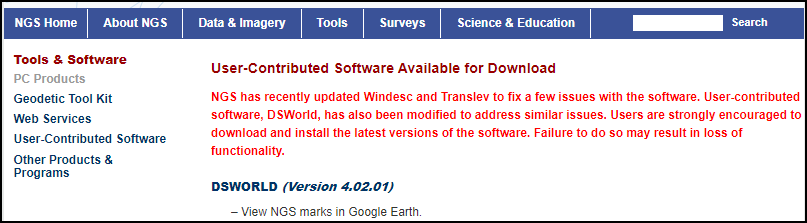 November 01, 2021
Paving the Road to the Future NSRS
26
[Speaker Notes: There is no online version of DSWorld, so it must be installed.
Note that you may need local IT support to install software.]
DSWorld (download from NGS)
Download control by a variety of methods (and much more!!!)
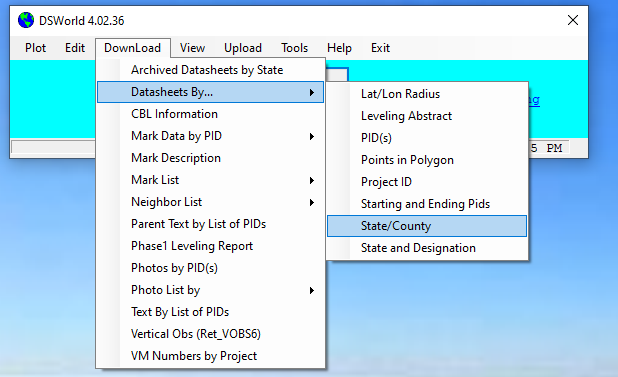 November 01, 2021
Paving the Road to the Future NSRS
27
[Speaker Notes: Once installed, this powerful multi-functional tool will allow you to download geodetic control by a variety of methods
 – here showing the “by state/county” choice.]
Understanding an NGS Datasheet
Strongly suggest:  read the dsdata.pdf link - found at top of every datasheet
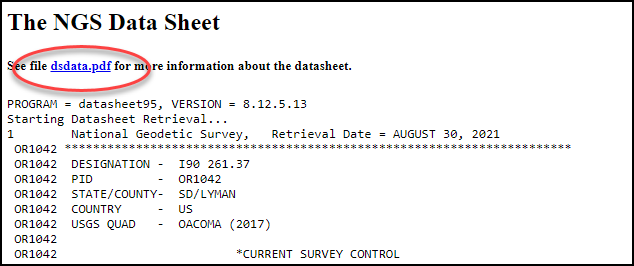 November 01, 2021
Paving the Road to the Future NSRS
28
[Speaker Notes: Once retrieved, an NGS datasheet contains many pieces of information on a mark.
While most of the information is readily understood, it is important to consult the DSDATA.PDF link for a full understanding of the datasheet.
The DSDATA.PDF link is on the top of every datasheet.]
Understanding an NGS Datasheet
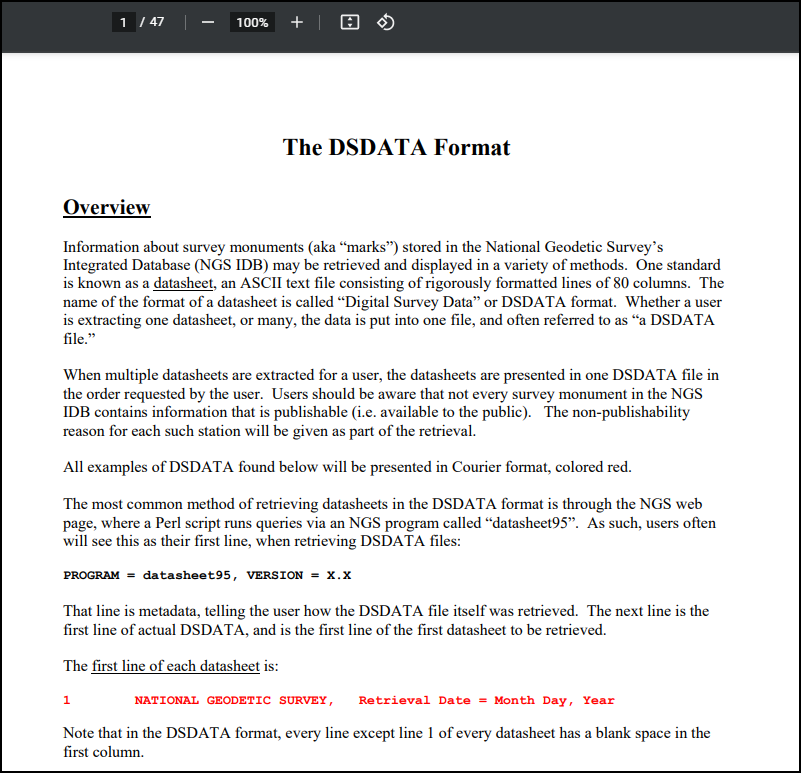 DSDATA.PDF
47 pages
Explains the datasheet’s contents.
November 01, 2021
Paving the Road to the Future NSRS
29
[Speaker Notes: The DSDATA.PDF is 47 pages and explains the datasheet’s contents.

Lynda!]
Improve NGS Database
Recovery Notes
OPUS Share
OPUS Projects
NCN (CORS) Contributor
November 01, 2021
Paving the Road to the Future NSRS
30
[Speaker Notes: The NGS database needs to be maintained in order to be as correct and current as possible.
Users can help in several important ways.
Recovery Notes
OPUS Share
OPUS Projects
NCN (CORS) Contributor]
Improve NGS Database – Recovery Notes
When you submit a recovery note, you will improve the NGS Database by:
Verifying the mark’s stamping
Updating mark’s condition and ties to local objects
Updating scaled lat/lon to handheld or better GPS location
Updating the “to reach” to reflect current road names and distances
Uploading digital photographs
No Recovery Note = No Improvement
If you want it to be better, you have to help.
November 01, 2021
Paving the Road to the Future NSRS
31
[Speaker Notes: The simplest and arguably most important way is submitting a recovery note each time you visit a mark.

When you submit a recovery note, you will improve the NGS Database by:
Verifying the mark’s stamping
Updating the mark’s condition and ties to local objects
Updating the scaled lat/lon to a handheld or better GPS location
Updating the “to reach” to reflect current road names and distances
Uploading digital photographs
No Recovery Note = No Improvement
If you want it to be better, you have to help]
After You Find a Mark – Submit Recovery Note
NGS will not know the current condition, location, nor status of any passive survey mark – unless YOU tell us!
We need Recovery Notes
Use any of these Tools to submit a recovery note
Online Recovery Tool
DSWorld
WinDesc (note this is required in OPUS PROJECTS submissions)
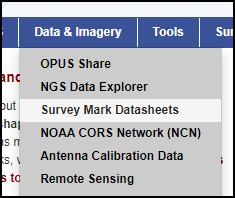 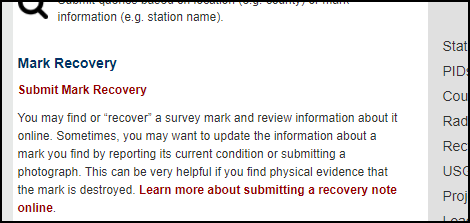 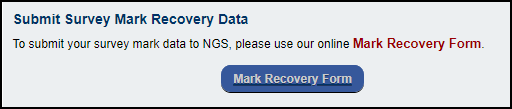 November 01, 2021
Paving the Road to the Future NSRS
32
[Speaker Notes: NGS will not know the current condition, location, nor status of any passive survey mark – unless YOU tell us!
So, we need Recovery Notes.
Use any of these Tools to submit a recovery note
Online Recovery Tool
DSWorld
WinDesc (note this is required in OPUS PROJECTS submissions)]
Online Recovery Tool
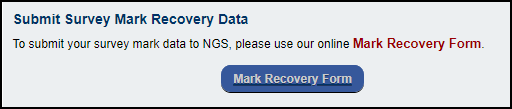 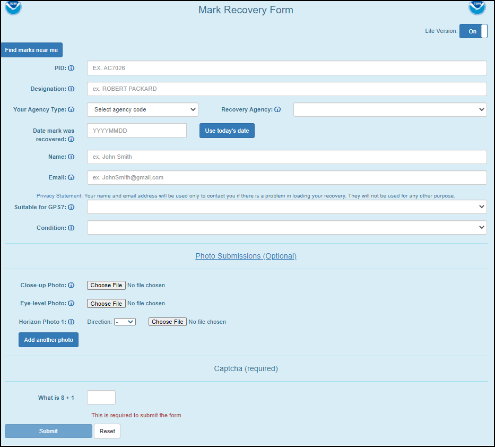 LITE version shown
    (toggle for detailed version)
Fill in PID, make edits

Attach up to 6 photos
(1 close-up, 1 eye-level, & 4 horizon)
Answer the CAPTCHA

Submit
Approval ~ 20 days
The Online Recovery Tool is “mobile browser-capable”, 
but is not a stand-alone “app”.
November 01, 2021
Paving the Road to the Future NSRS
33
[Speaker Notes: The Online Recovery Tool is the easiest to use.
Choose the LITE or DETAILED version, 
then fill in the PID, click into the next field and the form will partially self-fill.

EDIT the various fields as needed, attach up to 6 photos - (1 close-up, 1 eye-level, & 4 horizon)

 Answer the CAPTCHA question, and click Submit.

Allow about 20 days for approval.

Please note - the Online Recovery Tool is “mobile browser-capable”, but is not a stand-alone “app”.]
DSWorld
Upload:
Recovery Report
Digital Photographs
Approval ~ 20 days
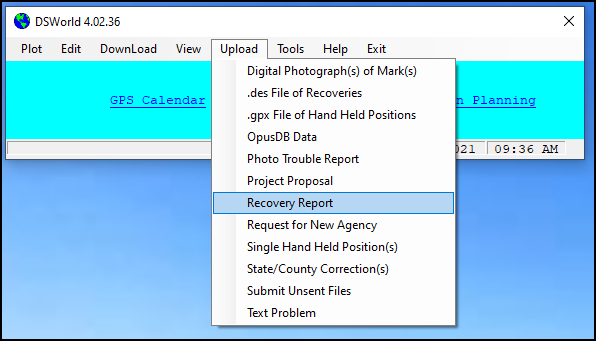 November 01, 2021
Paving the Road to the Future NSRS
34
[Speaker Notes: The DSWorld software allows you to upload recovery notes and digital photos.
Allow about 20 days for approval.]
WinDesc
Recovery Notes can be submitted using WinDesc, 
But, NGS prefers the Online Mark Recovery Form.
WinDesc is required when submitting projects via OPUS PROJECTS
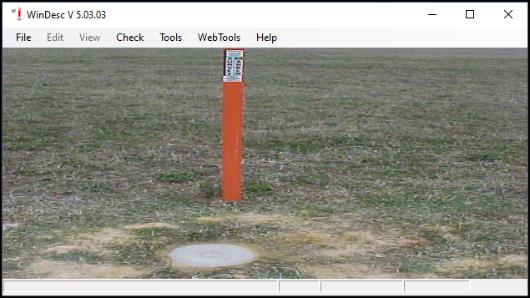 November 01, 2021
Paving the Road to the Future NSRS
35
[Speaker Notes: Recovery Notes can be submitted using WinDesc, 
But, NGS prefers the Online Mark Recovery Form.
WinDesc is required when submitting projects via OPUS PROJECTS]
Improve NGS Database – OPUS SHARE
You can improve the NGS’ knowledge base and improve certain tools by submitting one or more OPUS SHARE’s on recovered marks.   NGS will use the data to:
Verify/improve geoid models
Contribute to vertical datum transformation tool
See OPUS SHARE’s  “about” page
sharing your OPUS solution
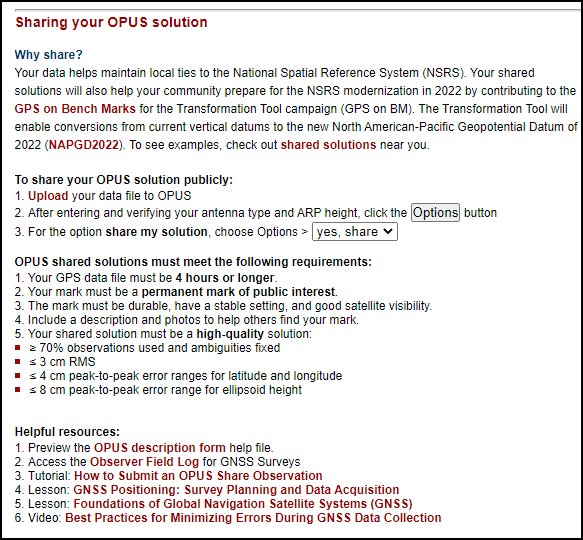 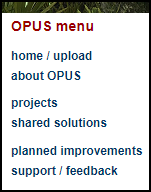 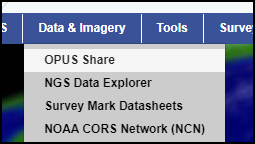 November 01, 2021
Paving the Road to the Future NSRS
36
[Speaker Notes: You can improve the NGS’ knowledge base and improve certain tools by submitting one or more OPUS SHARE’s on recovered marks.
NGS will use the data to:
Verify or improve geoid models and
Contribute to the vertical datum transformation tool
See OPUS Share’s  “about OPUS” page, 
then look for the “sharing your OPUS solution” section]
Improve NGS Database – OPUS SHARE
Read requirements for OPUS SHARE
Watch the 10 minute video 
“How to Submit an OPUS Share Observation” tutorial.
https://geodesy.noaa.gov/corbin/class_description/opus-share-tutorial/
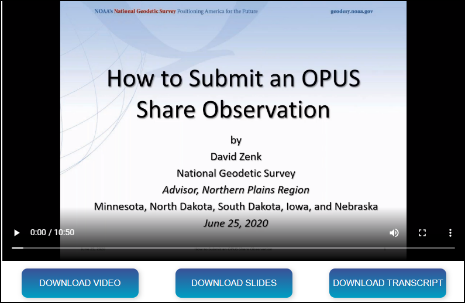 November 01, 2021
Paving the Road to the Future NSRS
37
[Speaker Notes: In addition to the webpages, NGS has made available a 10 minute video which summarizes the process.
See “How to Submit an OPUS Share Observation” tutorial at the link shown on the screen.]
Improve NGS Database – OPUS PROJECTS
OPUS PROJECTS is a major new release by NGS in June 2021

Using OPUS PROJECTS, users can submit their survey projects to NGS.
If submitted, reviewed, and accepted, your survey may be published on datasheets.
November 01, 2021
Paving the Road to the Future NSRS
38
[Speaker Notes: OPUS PROJECTS is a major new release by NGS in June 2021

Using OPUS PROJECTS, users can submit their survey projects to NGS.
If submitted, reviewed, and accepted, your survey may be published on datasheets.]
Improve NGS Database – OPUS PROJECTS
The OPUS PROJECTS 4.0 interface screen
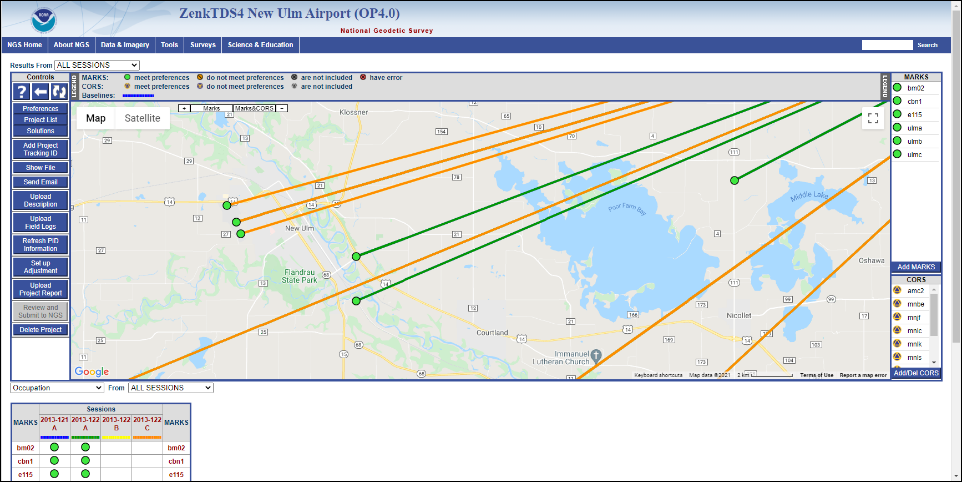 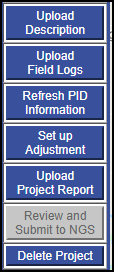 November 01, 2021
Paving the Road to the Future NSRS
39
[Speaker Notes: Here is a sample OPUS PROJECTS interface screen.
Notice the added controls that support the “Review and Submit to NGS” button.]
Improve NGS Database – OPUS PROJECTS
OPUS PROJECTS can be used to process multiple observations on a single mark or on multiple marks, and give users more control over how the survey is tied to the NSRS.
Choose “Submit to NGS” to create new geodetic control
Replaces “bluebook” procedures and software
Some training is needed.
New!
November 01, 2021
Paving the Road to the Future NSRS
40
[Speaker Notes: OPUS PROJECTS can be used to process multiple observations on a single mark or on multiple marks, and give users more control over how the survey is tied to the NSRS.
Choose “Submit to NGS” to create new geodetic control
Replaces “bluebook” procedures and software
Some training is needed.]
Improve NGS Database – OPUS PROJECTS
OPUS PROJECTS training links
See “What is OPUS PROJECTS” video by Dan Martin, NGS Advisor in Northeast Region (11.5 minutes)
https://geodesy.noaa.gov/corbin/class_description/What_is_OPUS_Projects2.shtml
See “OPUS Projects Manager's Training Videos” (2.5 hours)
https://geodesy.noaa.gov/optrainingvideos/
Also register for free online class at NGS Testing and Training Center
https://www.ngs.noaa.gov/corbin/index.shtml
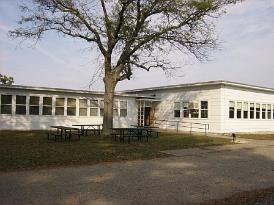 November 01, 2021
Paving the Road to the Future NSRS
41
[Speaker Notes: To start using OPUS PROJECTS, you should consult the initial self-help links shown on the slide.
In particular, see
“What is OPUS PROJECTS” video by Dan Martin, NGS Advisor in Northeast Region (11.5 minutes)	
and
“OPUS Projects Manager's Training Videos” (2.5 hours)
Then enroll in a free online training class at the NGS Testing and Training Center.]
OPUS Home Page
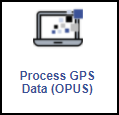 All OPUS actions begin at OPUS home page
About OPUS
OPUS Static
OPUS Rapid Static
OPUS Share
OPUS Projects
View Shared Solutions
OPUS Today status bars
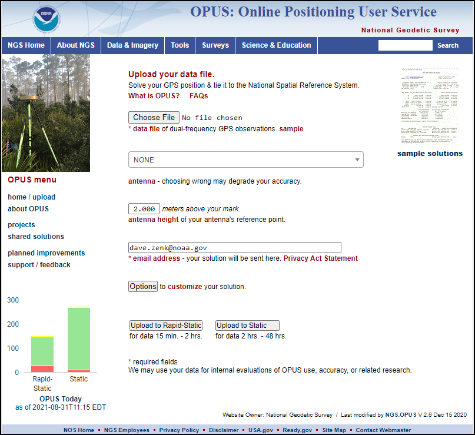 November 01, 2021
Paving the Road to the Future NSRS
42
[Speaker Notes: Remember that all OPUS actions begin on the OPUS home page.]
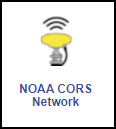 NOAA CORS Network (NCN)
The current datum and future datums depend on the NOAA CORS Network (NCN) to provide the highest level of accuracy and reliability.
Obtaining data files, metadata, and other information about the CORS network starts at the CORS home page
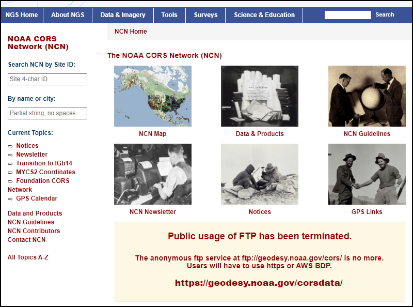 November 01, 2021
Paving the Road to the Future NSRS
43
[Speaker Notes: The current datum and future datums depend on the NOAA CORS Network (NCN) to provide the highest level of accuracy and reliability.
Obtaining data files, metadata, and other information about the CORS network starts at the CORS home page.]
NOAA CORS Network
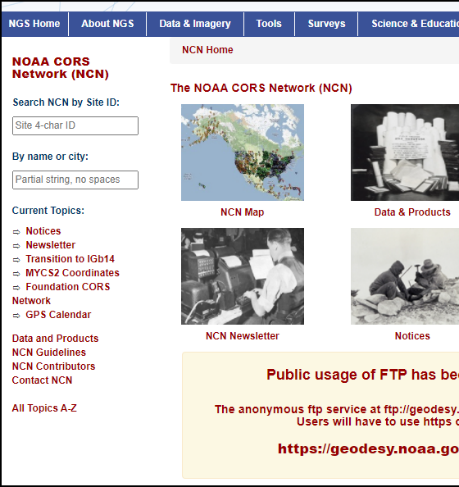 Popular links are 
Search by CORS ID
NCN Map
Obtain data files 
(note FTP replaced by HTTPS)
Can you help NGS fill in CORS gaps?
Become an NCN Contributor
November 01, 2021
Paving the Road to the Future NSRS
44
[Speaker Notes: Popular links are 
Search by CORS ID
The NCN Map
Obtain data files 
(note that FTP has been replaced by HTTPS)]
NOAA CORS Network
Can you help NGS fill in CORS gaps?
Become an NCN Contributor
NCN CORS map
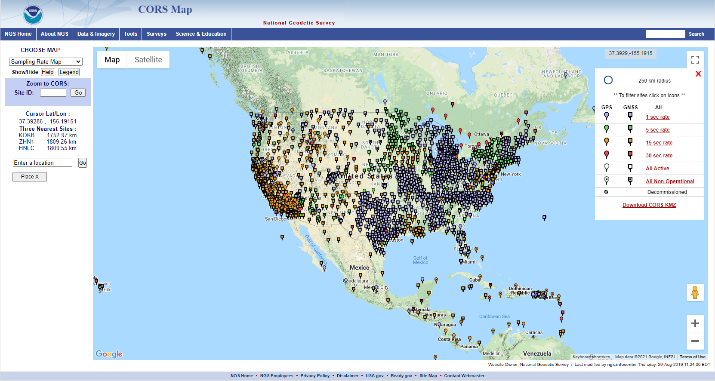 November 01, 2021
Paving the Road to the Future NSRS
45
[Speaker Notes: Look at your state on the NCN CORS Map.
If there are gaps in CORS coverage perhaps you can fill the gap.]
NOAA CORS Network
OPUS-Rapid Static will be improved as gaps are filled.
Note lower accuracy in areas of less-dense CORS coverage
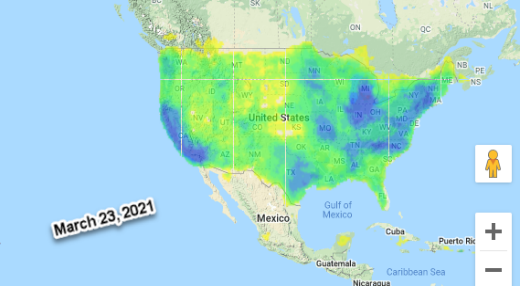 November 01, 2021
Paving the Road to the Future NSRS
46
[Speaker Notes: OPUS-Rapid Static will be improved as gaps are filled.
Note the lower accuracy in areas of less-dense CORS coverage

Consult the NGS CORS Team to discuss your options.

Dave!]
Migration of Legacy Data
NCAT
VDATUM
November 01, 2021
Paving the Road to the Future NSRS
47
[Speaker Notes: Legacy data management is an ongoing need that supports former datums and will continue to be needed in the future datum.
NGS has reviewed its legacy data conversion tools and created a new tool (called NCAT) to organize the process and put it online.
VDATUM remains in place to support other useful datums.]
Data Conversion Tools
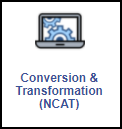 NGS Coordinate Conversion and Transformation Tool (NCAT)
it should be used as the primary tool to convert data among the various HORIZONTAL and VERTICAL datums .
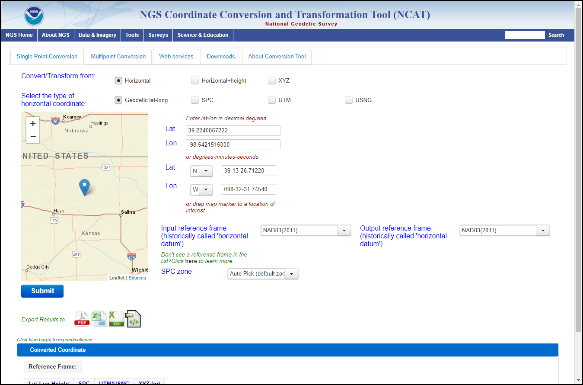 November 01, 2021
Paving the Road to the Future NSRS
48
[Speaker Notes: NGS has released the NGS Coordinate Conversion and Transformation Tool (or NCAT) – it should be used as the primary tool to convert data among the various HORIZONTAL and VERTICAL datums .]
Data Conversion Tools
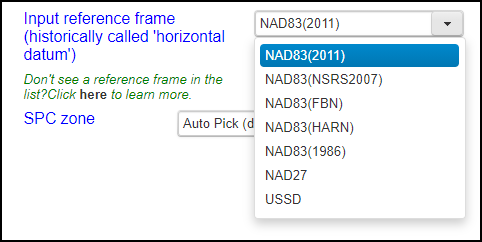 NCAT supports
HORIZONTAL datums/realizations
and VERTICAL datums
(and NAPGD2022 when avail.)
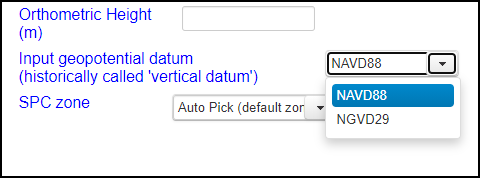 November 01, 2021
Paving the Road to the Future NSRS
49
[Speaker Notes: NCAT supports
HORIZONTAL datums & realizations
and VERTICAL datums
(and it will support NATRF2022 and NAPGD2022 when they become available).]
Data Conversion Tools
NCAT results are available in flexible ways:
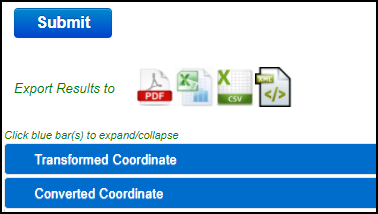 PDF   XLS   CSV   XML
On-screen
November 01, 2021
Paving the Road to the Future NSRS
50
[Speaker Notes: NCAT results are available in flexible ways
PDF   XLS   CSV   XML  
And on-screen]
Data Conversion Tools
NCAT will handle single point or multipoint conversions.




Web services are available (API).
https://www.ngs.noaa.gov/web_services/ncat/index.shtml

For large datasets, NGS recommends the download version.
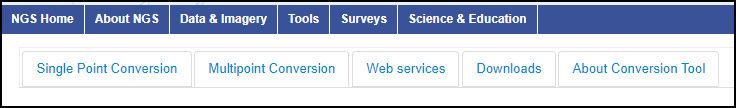 November 01, 2021
Paving the Road to the Future NSRS
51
[Speaker Notes: NCAT will handle single point or multipoint conversions.
And web services are available (API)
For large datasets, NGS recommends the download version.]
Data Conversion Tools
Use VDATUM for other datums https://vdatum.noaa.gov/
VDatum is a free software tool developed jointly by NOAA's National Geodetic Survey (NGS) and others.
VDATUM is designed to vertically transform geospatial data among a variety of tidal, orthometric and ellipsoidal vertical datums
allowing users to convert their data from different horizontal/vertical references into a common system and enabling the fusion of diverse geospatial data in desired reference levels.
Online or Download
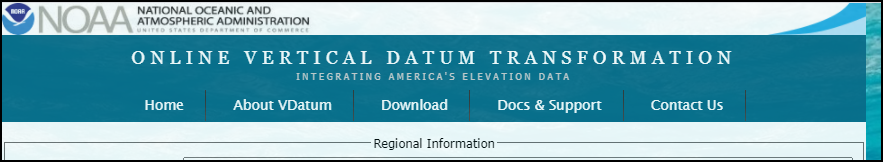 November 01, 2021
Paving the Road to the Future NSRS
52
[Speaker Notes: Use VDATUM for other datums.
VDatum is a free software tool developed jointly by NOAA's National Geodetic Survey (NGS) and others.
VDATUM is designed to vertically transform geospatial data among 
a variety of tidal, orthometric and ellipsoidal vertical datums 
allowing users to convert their data from different horizontal/vertical references into a common system and enabling the fusion of diverse geospatial data in desired reference levels.

It can be used in online or download versions.

Lynda!]
Improve the Future and the Present
November 01, 2021
Paving the Road to the Future NSRS
53
[Speaker Notes: Let’s take a rapid fire look at tools and projects that improve the future and the present.]
Building the Bridge to the Future
NGS needs some help from you to enhance existing tools and to build new tools for the future.
GPS on BM 
OPUS Share 
OPUS Projects
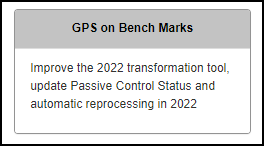 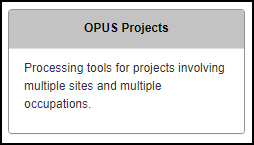 November 01, 2021
Paving the Road to the Future NSRS
54
[Speaker Notes: NGS needs some help from you to enhance existing tools and to build new tools for the future.
Notably:
GPS on BM 
OPUS Share 
OPUS Projects]
Building the Bridge to the Future
“GPS on BM” map: https://geodesy.noaa.gov/GPSonBM/index.shtml
Shows priority hexagons and priority mark listings
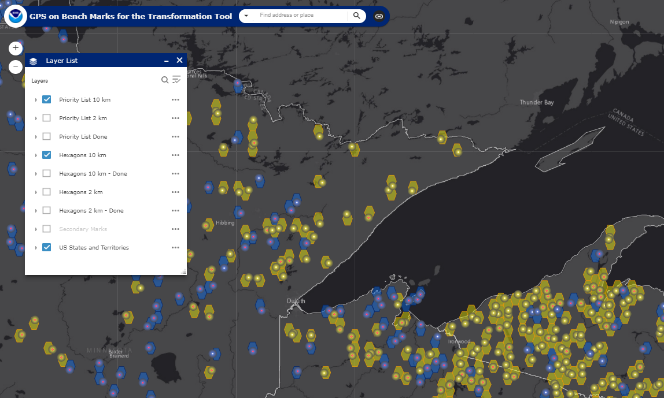 Lake Superior
November 01, 2021
Paving the Road to the Future NSRS
55
[Speaker Notes: The “GPS on BM” map shows priority hexagons and priority mark listings]
Building the Bridge to the Future
Two or more occupations on the same mark will provide full benefits.
OPUS SHARE benefits:
Establishes useful lat/lon/ellht and ortho ht in current NSRS for use today.
Establishes lat/lon/ellht and ortho ht in the future NSRS.  
Automatic generation of 2020.0 Reference Epoch Coordinates (REC) and Survey Epoch Coordinates (SEC) upon release of modernized NSRS.
Update Condition and Status of Passive Control
mark recoveries and shared solutions provide NGS and other users of the NSRS with insight into the health of the passive control network and updated information for project planning.
RTN Check Stations
Get updated coordinates on marks in your area for field checks of RTN rovers to ensure consistency with NSRS coordinates
If mark is part of GPS on BM Campaign, benefits also include
Local improvements to the 2022 Transformation Tool, 
which will enable conversions from current vertical datums to the North American-Pacific Geopotential Datum of 2022 (NAPGD2022) and will be integrated into the NGS Coordinate Conversion and Transformation Tool (NCAT).
November 01, 2021
Paving the Road to the Future NSRS
56
[Speaker Notes: If you participate in OPUS SHARE there are 4 important benefits, both now and future.
Establishes useful lat/lon/ellht and ortho height in the current NSRS for use today.
Establishes lat/lon/ellht and ortho height in the future NSRS.  
Updates condition and status of Passive Control 
RTN Check Stations for you and others to use

In addition, the GPS on BM campaign adds one more important future benefit.
Local improvements to the 2022 Transformation Tool, 

NGS recommends two or more occupations on the same mark to provide full benefits.]
Building the Bridge to the Future
OPUS SHARE -
Example:

BIG OLE 2011 is a survey mark located near a large statue in the City Park.
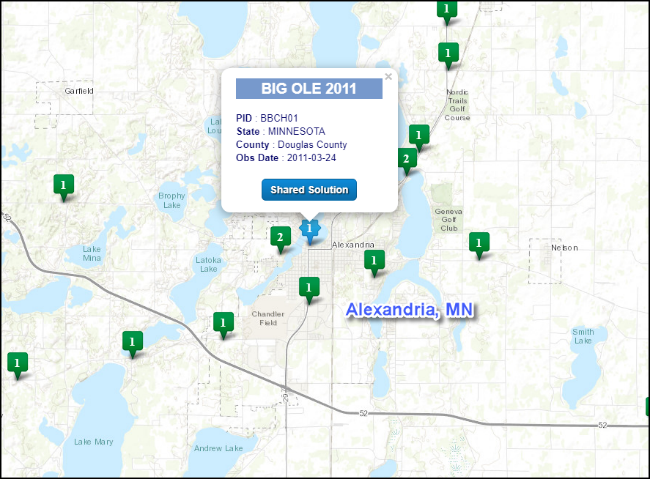 November 01, 2021
Paving the Road to the Future NSRS
57
[Speaker Notes: Here’s an example of a typical OPUS SHARE located in Alexandria MN.
BIG OLE 2011 is a survey mark located near a large statue in the City Park.]
Building the Bridge to the Future
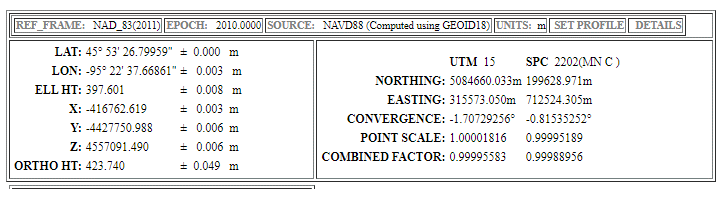 OPUS SHARE example
Provides an updated recovery record of a passive mark 
Verification or improvement of the lat/lon/ellht/ortho
Shares locations of useful local marks for community use
(example is near statue of Big Ole the Viking in Alexandria MN park)
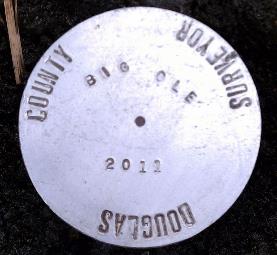 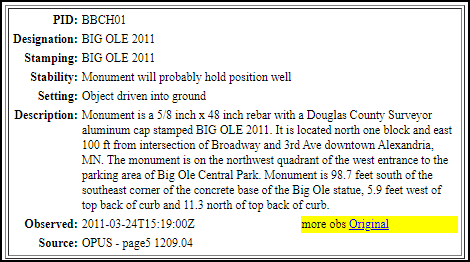 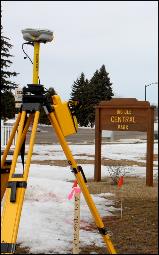 November 01, 2021
Paving the Road to the Future NSRS
58
[Speaker Notes: Note that it provides an updated recovery record of the mark, verifies or improves the lat/lon/ellht/orthoht and provides 2 photos.
In this case it makes available a permanent mark of public interest for the local community to use – one of the purposes of OPUS SHARE.]
Building the Bridge to the Future
You can add NEW geodetic control in your local area. 
Submit via OPUS PROJECTS !
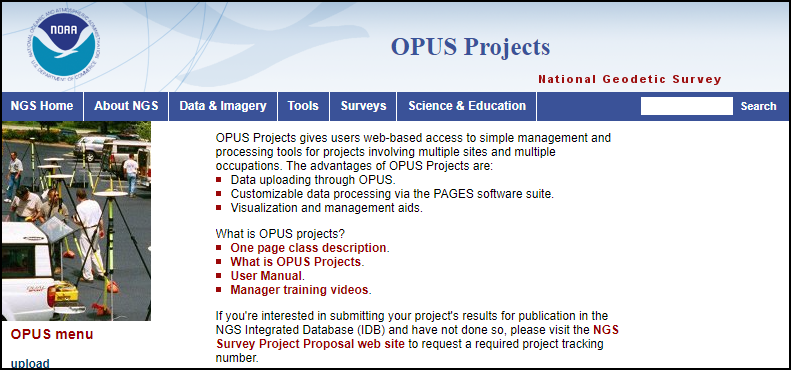 Self-education links
November 01, 2021
Paving the Road to the Future NSRS
59
[Speaker Notes: The recently released OPUS PROJECTS (version 4.0) allows users to submit their survey project to NGS.

If the project is successfully reviewed and approved by NGS, it will be loaded to the NGS database and become geodetic control.

Review the self-education links and enroll in a free online class to learn how to use OPUS PROJECTS.]
Building the Bridge to the Future
Use OPUS SHARE and OPUS PROJECTS to create useful geodetic positions in areas of sparse geodetic control.
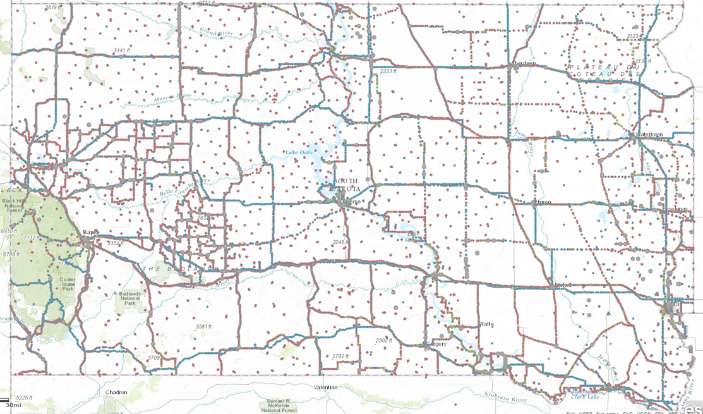 NGS Control in South Dakota
Note some big gaps
November 01, 2021
Paving the Road to the Future NSRS
60
[Speaker Notes: Use OPUS SHARE and OPUS PROJECTS to create useful geodetic positions in areas of sparse geodetic control.]
Building the Bridge to the Future
Deprecation of the Survey Foot Unit – December 31, 2022
Recorded Webinar
Fate of the U.S. Survey Foot after 2022: A Conversation with NGS
April 25, 2019  |  2-3 pm, Eastern Time
Dr. Michael Dennis, National Geodetic Survey
https://www.ngs.noaa.gov/web/science_edu/webinar_series/fate-of-us-survey-foot.shtml
NIST release on US Survey Foot
https://www.nist.gov/pml/us-surveyfoot
FAQ’s
Federal Register (Document Number: 2020-21902)
https://www.federalregister.gov/documents/2020/10/05/2020-21902/deprecation-of-the-united-states-us-survey-foot
November 01, 2021
Paving the Road to the Future NSRS
61
[Speaker Notes: The survey foot should no longer be used after December 31, 2022.
Please view the recorded webinar by Dr. Michael Dennis and the other resources listed here.]
Deprecation of the Survey Foot Unit – December 31, 2022
Impact on constituents
NGS will continue supporting the U.S. survey foot in legacy applications where it is and was used.  That means we will always give U.S. survey feet for SPCS 83 for states that currently use the U.S. survey foot, and for all SPCS 27 zones.  So the U.S. survey foot will continue to be available for such states for SPCS 83 coordinates on Datasheets after 12/31/2022.  

However, the U.S. survey foot will NOT be available for any SPCS2022 zones (or any other component of the modernized NSRS).
November 01, 2021
Paving the Road to the Future NSRS
62
[Speaker Notes: The deprecation of the US Survey Foot will have minimal impact on legacy applications.
However, the new NSRS (and its component parts) will NOT use the Survey Foot.]
Deprecation of the Survey Foot Unit – December 31, 2022
NIST Frequently Asked Questions (FAQ) Page
https://www.nist.gov/pml/us-surveyfoot/frequently-asked-questions-faqs
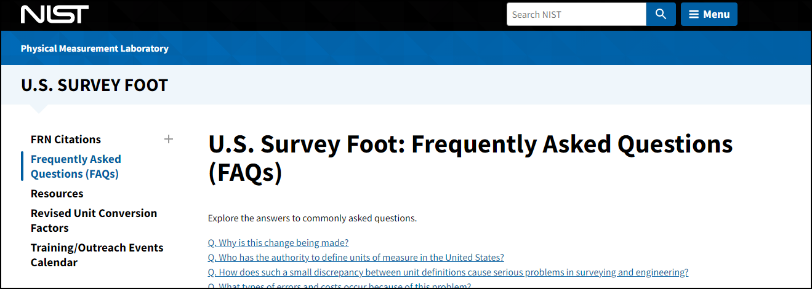 November 01, 2021
Paving the Road to the Future NSRS
63
[Speaker Notes: The NIST agency webpage has a Frequently Asked Questions (FAQ) regarding the US Survey Foot.]
Building the Bridge to the Future
GRAV-D Status  (https://geodesy.noaa.gov/GRAV-D/)
Builds the gravity-based geoid for NAPGD2022
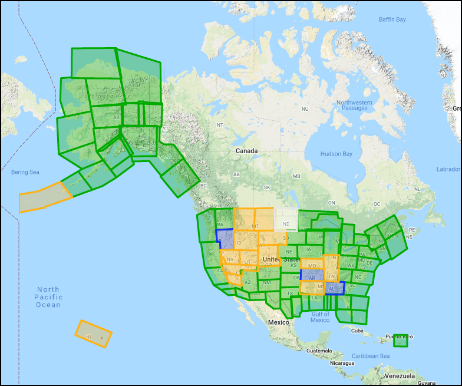 Airborne Gravity Data - Map Key
   Green: Available data and metadata
     Blue: Data being processed
Orange: Data collection underway
   White: Planned for data collection
November 01, 2021
Paving the Road to the Future NSRS
64
[Speaker Notes: The GRAV-D Project is a key to building the gravity-based geoid for NAPGD2022
The GRAV-D Project is nearing completion.
The GREEN and BLUE shades represent complete or near-complete.
The ORANGE is underway, and the WHITE is planned.]
Building the Bridge to the Future
GEOID Models and Geoid Slope Validation Surveys
Builds the science that supports NAPGD2022
https://geodesy.noaa.gov/GEOID/
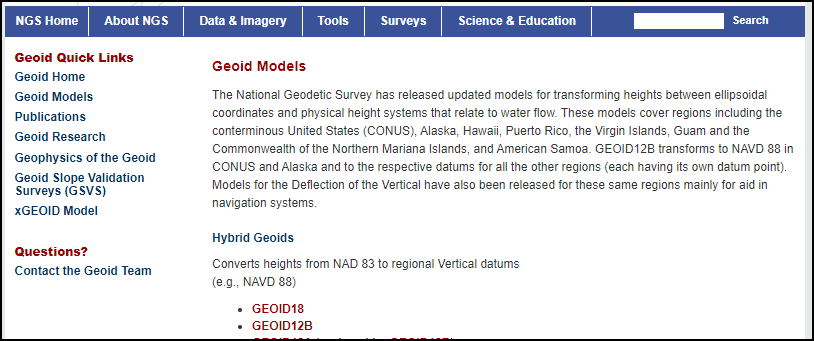 November 01, 2021
Paving the Road to the Future NSRS
65
[Speaker Notes: NGS has completed 3 Geoid Slope Validation Surveys to prove that the science for the future vertical datum is correct.]
Building the Bridge to the Future
Calibration Baseline Policy (February 2021)
https://geodesy.noaa.gov/CBLINES/calibration.shtml
https://www.ngs.noaa.gov/INFO/Policy/2021-1208-01_Final_CBLProgramPolicy.pdf
In support of the NGS EDMI CBL Program, NGS will: 
Maintain a minimum of one CBL per state 
Provide software and procedures for the EDMI community to maintain and establish additional CBLs in each state 
Provide software and procedures suitable for testing EDMI over a CBL
Maintain a database of CBL data accessible through the NGS EDMI CBL webpage 
The NGS EDMI CBL Program is voluntary.
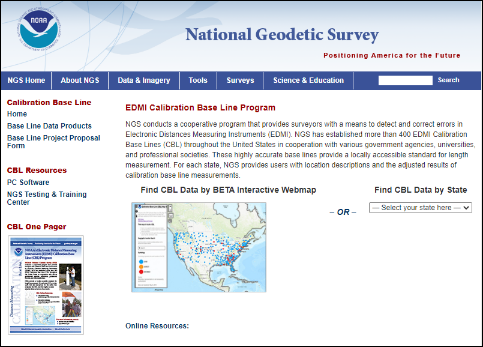 November 01, 2021
Paving the Road to the Future NSRS
66
[Speaker Notes: In February 2021, NGS released an update to its EDMI Calibration Baseline Policy, affirming support for one CBL in each state.]
Building the Bridge to the Future
Recruitment and Retention
USAJOBS Events:  
https://www.usajobs.gov/notification/events   

Pathways Internship – high school to college students
Hollings Scholarship – undergraduate students
Knauss Fellowship - graduate students
https://research.noaa.gov/External-Affairs/Students
November 01, 2021
Paving the Road to the Future NSRS
67
[Speaker Notes: To carry out its current and future missions, NGS needs talented, dedicated employees.
USAJOBS is the gateway to Federal employment.

NOAA has several scholarship opportunities for high school to graduate students.]
Building the Bridge to the Future
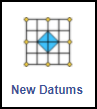 Written Guidance Documents
Blueprints Part 1,2,&3 – see NEW DATUMS page
Science and Education 
NGS Presentation Library 
NGS Newsletter Subscription Service
NGS News, NGS Webinars, 
NGS Training, NGS GPS on BM
https://geodesy.noaa.gov/INFO/subscribe.shtml
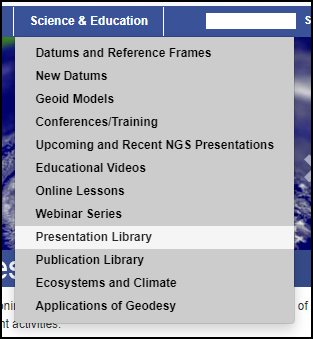 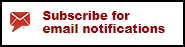 November 01, 2021
Paving the Road to the Future NSRS
68
[Speaker Notes: There is written guidance from NGS. Particularly:
NEW DATUMS webpage
Blueprints parts 1,2,&3
Presentation Library and Publications Library
NGS Newsletter Subscription Service

Dave!]
Become Future Ready
Suggestions for Personal Readiness
November 01, 2021
Paving the Road to the Future NSRS
69
[Speaker Notes: Here are a few suggestions to become future ready.]
Become Future Ready
Participate in GPS on BM Campaign (via OPUS SHARE)
OPUS will be the key tool in the future.
Become familiar with all the tools in the OPUS suite
Including how to submit NEW control via OPUS PROJECTS
Learn how to convert and transform data using NCAT.
Review and document metadata on your current and past surveys!
CORS is the foundation of the NSRS - but there are gaps. 
Can you fill gaps in the NOAA CORS Network in your local area?
Read the BLUEPRINTS 1,2,&3
November 01, 2021
Paving the Road to the Future NSRS
70
[Speaker Notes: Participate in the GPS on BM Campaign (via OPUS SHARE)
OPUS will be the key tool in the future.
So, you should become familiar with all the tools in the OPUS suite
Including how to submit NEW control via OPUS PROJECTS
Learn how to convert and transform data using NCAT.
Review and document the metadata on your current and past surveys!
CORS is the foundation of the NSRS - but there are gaps. 
Can you fill gaps in the NOAA CORS Network in your local area?
Read the BLUEPRINTS 1,2,&3]
Become Future Ready
Remember that you can make the future better.
OPUS SHARE submissions (includes GPS on BM)
create useful geodetic coordinates on local marks for use today and in the future.

OPUS PROJECTS is a powerful least squares analysis of local networks.
Use optional “SUBMIT to NGS” feature to create geodetic control on local marks for use today and in the future

RECOVERY NOTES
Improve passive mark datasheets
November 01, 2021
Paving the Road to the Future NSRS
71
[Speaker Notes: Remember that you can make the future better.
OPUS SHARE submissions (which includes GPS on BM)
create useful geodetic coordinates on local marks for use today and in the future.

OPUS PROJECTS is a powerful least squares analysis of local networks.
Use optional “SUBMIT to NGS” feature to create geodetic control on local marks for use today and in the future.

RECOVERY NOTES
Improve passive mark datasheets 

Lynda!]
Thank You
- The End
Contact your NGS Regional Advisor for local questions and support.
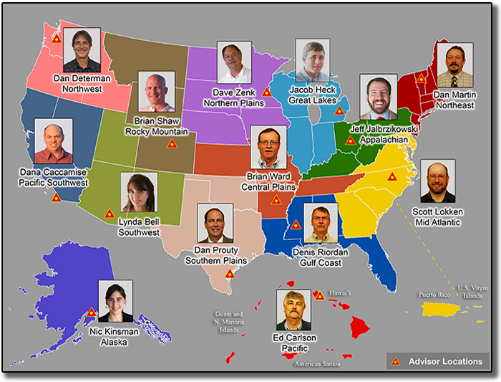 https://geodesy.noaa.gov/ADVISORS/index.shtml#RM
November 01, 2021
Paving the Road to the Future NSRS
72
[Speaker Notes: Contact your NGS Regional Advisor for local questions and support.

This is the end of ”Paving the Road to the Future NSRS.”
Thank you.]
The End
November 01, 2021
Paving the Road to the Future NSRS
73
November 01, 2021
Paving the Road to the Future NSRS
74